Методология и порядок подготовки клинических рекомендаций
С.В. Недогода
Председатель Комитета по разработке клинических рекомендаций и протоколов РКО
Цель создания клинических рекомендаций
Клинические рекомендации РКО создаются с целью совершенствования клинической практики, обеспечения стандартизованного, научно-обоснованного и современного подхода к диагностике, профилактике и лечению заболеваний, основанного на имеющихся доказательствах, для повышения эффективности и качества медицинской помощи больным с заболеваниями сердечно-сосудистой системы и информационной поддержки врачей.
Доказательная медицина и оценка технологий в  здравоохранении (ОТЗ)
в рамках клинических рекомендаций
Метод №3
Метод №1
Метод №1
Исследование 1
Поиск доказательств  эффективности и  безопасности  методов, оценка  технологий
Исследований  нет
Достоверность  доказательств  эффективности и  безопасности  неопределенная
Разработчики  Клинических  рекомендаций
Метод №2
Достоверность  доказательств  эффективности и  безопасности  средняя
Метод №3
Достоверность  доказательств  эффективности и  безопасности высокая
Национальные  клинические  рекомендации
Анализ полученных данных,  принятие решения Разработчиками о  включении/исключении метода в  Клинические рекомендации
Научная поддержка  принятия врачебного  решения
3
Понятие о клинических рекомендациях, их цели и задачи
Клинические рекомендации РКО должны быть также использованы для:
создания протоколов ведения больных; 
клинико-экономических стандартов; 
индикаторов качества медицинской помощи, предназначенных для оценки ее качества. 
Клинические рекомендации РКО являются основой при разработке образовательных программ в системе додипломного, последипломного и непрерывного медицинского образования.
Понятие о клинических рекомендациях, их цели и задачи
Клинические рекомендации РКО согласовываются с Национальной медицинской палатой и внедряются при участии Министерства здравоохранения Российской Федерации, обеспечивая единые подходы, доступность их выполнения на территории Российской Федерации, экономическую обоснованность рекомендуемых диагностических и лечебных вмешательств, гармонизацию с другими нормативными актами, касающимися государственных гарантий оказания медицинской помощи населению.
Требования к рекомендациям
1. Не могут противоречить действующему законодательству и нормативно-правовым документам в сфере здравоохранения Российской Федерации и содержат информацию о медицинских вмешательствах, не противоречащую утверждённым уполномоченными органами справочниками, классификаторами, перечнями, номенклатурой̆ медицинских услуг, АТХ классификацией и перечнем видов медицинских изделий и т.п.
Требования к рекомендациям
2. Четкость формулировок и однозначность трактовки положений рекомендаций, основанных на данных доказательной медицины или при отсутствии таких доказательств на согласованном мнении экспертов
3. Возможность выполнения клинических рекомендаций на территории РФ. В клинические рекомендации могут быть внесены лекарственные средства, незарегистрированные на территории РФ с соответствующими примечаниями и обоснованием необходимости при наличии их доказанной эффективности и безопасности
Требования к рекомендациям
4. Актуальность представленной информации и ее максимальная гармонизация с порядками оказания медицинской помощи в РФ

5. Клинические рекомендации должны быть пересмотрены не реже 1 раза в 3 года
Понятие о клинических рекомендациях, их цели и задачи
При подготовке клинических рекомендаций РКО ориентируются на национальные («Методические рекомендации по разработке и актуализации клинических рекомендаций» ФГБУ «ЦЭККМП» Минздрава России») и международные (AGREE (Appraisal of Guidelines for Research and Evaluation)) - инструмент по оценке качества клинических рекомендаций, SIGN 50 Scottish Intercollegiate Guidelines Network - методология разработки клинических рекомендаций и другие) требования по их составлению.
Клинические рекомендации РКО
Клинические рекомендации РКО разрабатываются ведущими экспертами по соответствующим проблемам и отражают совокупное мнение профессионального содружества кардиологов Российской Федерации.
Алгоритм подготовки КР РКО
Представление в Комитет по КР РКО темы КР с обоснованием ее выбора
Формирование Рабочей группы и группы экспертов Комитетом по КР РКО Утверждение плана-графика работы по КР
Разработка проекта КР в соответствии с требованиями РКО Рабочей группой
Обсуждение проекта КР Экспертной группой
Обсуждение проекта КР на Рабочей группе с участием членов Комитета по КР РКО
Техническая экспертиза (структура документа, уровни доказательности, выполнение  формальных требований) проекта КР РКО (эксперты РКО, прошедшие специальную подготовку в ФГБУ “ЦЭККМП” Минздрава России)
Обсуждение проекта КР РКО на Комитете по КР РКО
Размещение проекта КР РКО на сайте РКО для обсуждения
Финальная версия КР РКО (утверждается на съеэде РКО)
Размещение КР РКО на Web-ресурсах и публикация в РКЖ
Представление КР РКО в НМП и согласование с ФГБУ “ЦЭККМП” Минздрава России
Представление в МЗ РФ
Приложение 6а. Обоснование разработки клинических рекомендаций
Приложение 6б. Обоснование пересмотра клинических рекомендаций
Комитет по клиническим рекомендациям РКО
10. Комитет по клиническим рекомендациям РКО проводит анализ актуальности темы клинических рекомендаций  с учётом следующих данных: 
распространённость и/или уровень заболеваемости населения (на основании данных официальной статистики, данных регистров пациентов по отдельным заболеваниям, научных эпидемиологических данных);  
уровень смертности и основные причины смертности населения;  
уровень потери трудоспособности/инвалидности;  
социальная значимость отдельных заболеваний;  
наличие новых данных с позиции доказательной медицины по вопросам диагностики, лечения, профилактики и реабилитации конкретных заболеваний;  
результаты клинико-экономической оценки эффективности медицинской помощи;
наличие обоснованных дополнений/замечаний к ранее утверждённым клиническим рекомендациям.
Приложение 7. Типовая форма дорожной карты разработки/актуализации клинических рекомендаций
Дорожная карта разработки/актуализации клинических рекомендаций
Цель: ___________________________
В случае несогласия с отдельными положениями проекта КР «_______» предложите свои варианты с указанием страницы и пункта, относительно которого предложены изменения (оформляется в соответствии с таблицей).
Ключевые направления деятельности комитета по КР РКО
Планирование КР
Внедрение
Взаимодействие с ФГБУ «ЦЭККМП» Минздрава России
Переводы /  обновления
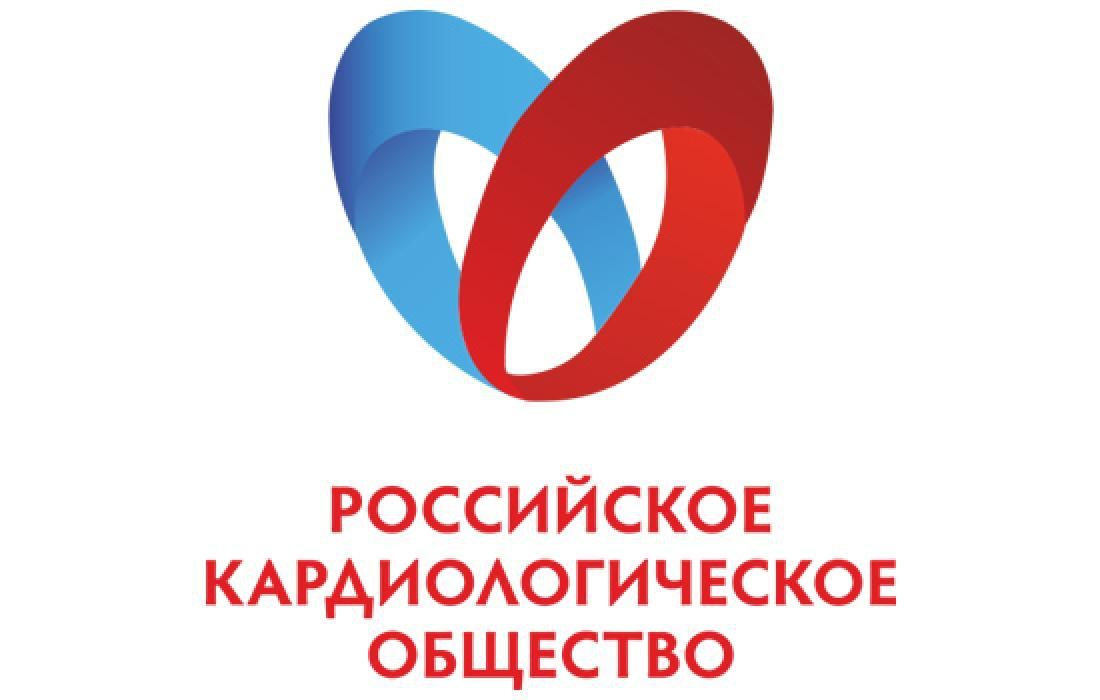 Мониторинг КР других обществ
Комитет по КР РКО
Гармонизация
Транспорентность
внутри РКО
Создания протоколов ведения больных; 
клинико-экономических стандартов; 
индикаторов качества медицинской помощи
Доказательная база/  Экспертная оценка
Комитет по разработке клинических рекомендаций и протоколов РКО
Недогода Сергей Владимирович – председатель
главный внештатный специалист эндокринолог ЮФО, проректор по лечебной работе, заведующий кафедрой терапии и эндокринологии ФУВ ФГБОУ ВПО ВолгГМУ Минздрава России, заслуженный врач РФ, д.м.н., профессор;
Конради Александра Олеговна – зам. председателя
Заместитель генерального директора по научной работе Национального медицинского исследовательского центра имени В. А. Алмазова, заведующий научно-исследовательским отделом артериальной гипертензии, профессор и член-корреспондент РАН, д.м.н., профессор.
Глезер Мария Генриховна
Профессор кафедры профилактической и неотложной кардиологии НИО ГБОУ ВПО я "Первый Московский государственный медицинский университет им. И. М. Сеченова". Главный внештатный кардиолог Министерства здравоохранения Московской области.
Голухова Елена Зеликовна
руководитель отделения неинвазивной аритмологии и хирургического лечения комбинированной патологии НЦССХ им. А.Н. Бакулева, заслуженный деятель науки РФ, действительный член Европейского Общества Кардиологов, академик РАН, профессор, д.м.н.
Дупляков Дмитрий Викторович
заместитель главного врача по медицинской части Самарского областного клинического кардиологического диспансера, главный кардиолог Самарской области, профессор кафедры кардиологии и кардиохирургии ИПО СамГМУ, г. Самара, д.м.н. 
Кобалава Жанна Давидовна
заведующая кафедрой внутренних болезней и клинической фармакологии медицинского факультета Российского государственного университета Дружбы народов им. Патриса Лумумбы, г. Москва, заслуженный деятель науки РФ д.м.н., профессор.
Лопатин Юрий Михайлович
заведующий кафедрой кардиологии с функциональной диагностикой ФГБОУ ВО «Волгоградский государственный медицинский университет», заслуженный врач РФ, д.м.н., профессор;
Чазова Ирина Евгеньевна
Заместитель Генерального директора, директор института клинической кардиологии им. А.Л. Мясникова ФГБУ "НМИЦ Кардиологии" Минздрава России, академик РАН, профессор, д.м.н.
Чесникова Анна Ивановна - секретарь
профессор кафедры внутренних болезней №1 ГБОУ ВПО «Ростовский государственный медицинский университет» Минздрава России, профессор, д.м.н.
Приложение 1. Типовая структура клинических рекомендаций
2.3 Лабораторная диагностика;
2.4 Инструментальная диагностика;
2.5 Иная диагностика.
3. Лечение – обязательный раздел;
3.1 Консервативное лечение;
3.2 Хирургическое лечение;
3.3 Иное лечение.
4. Реабилитация – обязательный раздел;
5. Профилактика и диспансерное наблюдение* – рекомендуемый раздел;
6. Дополнительная информация, влияющая на исход заболевания/синдрома* – рекомендуемый раздел;
7. Организация  медицинской помощи
7.1 Показания для плановой  госпитализации
7.2 Показания для экстренной госпитализации
7.3. Показания к выписке пациента из стационара
7.4. Иные организационные технологии
Критерии оценки качества медицинской помощи – обязательный раздел;
Список литературы – обязательный раздел;
Титульный лист – обязательный раздел;
Оглавление (автособираемое) – обязательный раздел;
Ключевые слова – обязательный раздел;
Список сокращений – обязательный раздел;
Термины и определения – обязательный раздел;
1. Краткая информация – обязательный раздел;
1.1 Определение;
1.2 Этиология и патогенез;
1.3 Эпидемиология;
1.4 Кодирование по МКБ 10;
1.5 Классификация;
1.6 Клиническая картина.
2.Диагностика – обязательный раздел; Критерии установления диагноза
2.1 Жалобы и анамнез;
2.2 Физикальное обследование;
Приложение 1. Типовая структура клинических рекомендаций
Приложение А1. Состав Рабочей группы – обязательный раздел;
Приложение А2. Методология разработки клинических рекомендаций – обязательный раздел;
Приложение Б. Алгоритмы действий врача – обязательный раздел;
Приложение В. Информация для пациента – обязательный раздел;
Приложение Г1-Г… Шкалы оценки, опросники и т.д., приведённые в тексте клинических рекомендаций* – рекомендуемый раздел.
* выделены рекомендуемые разделы клинических рекомендаций.
Разработчики рекомендаций
14. Членами Рабочей группы и Совета экспертов являются ведущие отечественные эксперты по профилю разрабатываемых клинических рекомендаций, имеющие индекс Хирша более 10 и не менее 15 публикаций в рецензируемых научных журналах, изданиях за последние три года по теме клинических рекомендаций и обладающие современными знаниями и опытом по ведению больных с соответствующей нозологией. Рекомендуемая численность Совета экспертов до 15 человек.
16. Рабочая группа должна включать не менее 5-ти членов. Список членов Рабочей группы публикуется на сайте РКО и в тексте клинических рекомендаций. Члены рабочей группы должны владеть навыками подготовки рекомендаций или пройти соответствующее обучение.